Transparent Hardware Management of Stacked DRAM as Part of Memory
Jaewoong Sim   Alaa R. Alameldeen   Zeshan Chishti
Chris Wilkerson   Hyesoon Kim
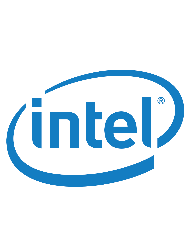 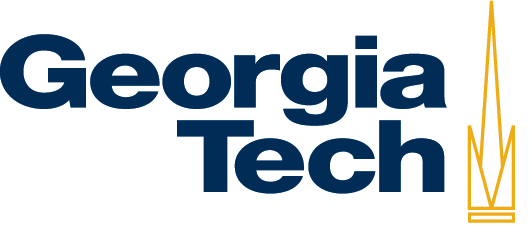 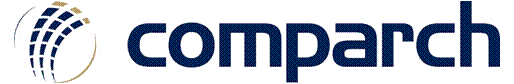 MICRO-47 | December 2014
Heterogeneous Memory System
Die-stacking is happening NOW!
Use as a large cache (DRAM$)
Use as part of memory (PoM)
Off-Chip Memory
SLOW Memory
Data Duplication 
JEDEC: HBM & Wide I/O2 Standards
Micron: Hybrid Memory Cube (HMC)
Q: How to design PoM architecture?
Single Flat Address Space!
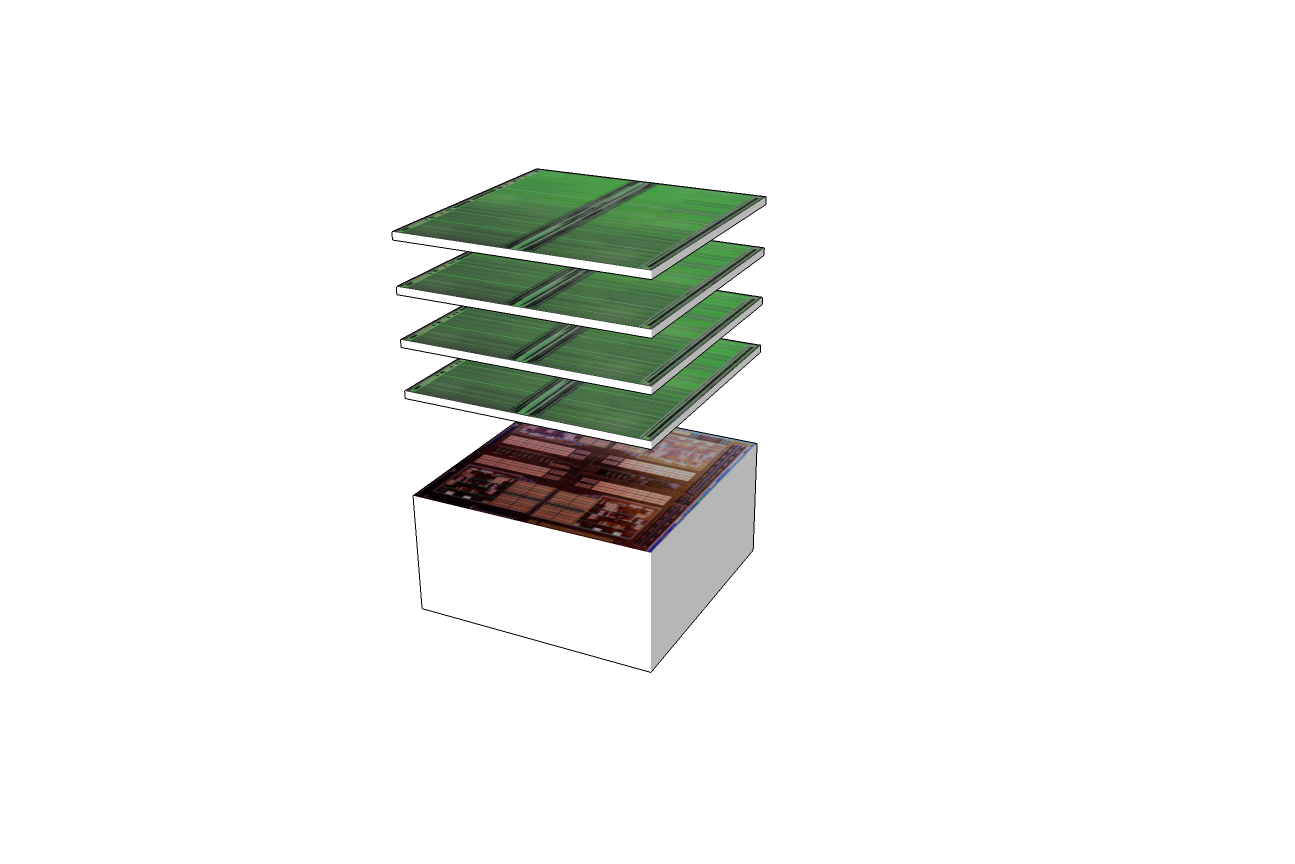 Stacked DRAM
DRAM Cache
FAST Memory
CPU
Stacked DRAM as PoM
PoM Architecture
Increase overall memory capacity by avoiding duplication

Static PoM
Physical address space statically mapped to fast & slow memory
0xFFFFFFFF
0x4FFFFFFFF
0x0
20%
FAST Memory
(4GB)
SLOW Memory
(16GB)
Need Migration
Stacked DRAM as PoM
OS-Managed PoM (Interval-Based)






Disadvantages
Require costly monitoring hardware
OS page (4KB, 2MB) migration granularity
Interval should be large enough!
Nth interval
Profiling
Execution
Application Run
Update 
Page Table/
Flush TLBs
OS Interrupt/
Handler Invocation
Page Migration
Memory Pages
4 fast memory slots
HW counters for every active page
Often unable to capture 
short-term hot pages!
Stacked DRAM as PoM
Potential of HW-Managed PoM
Eliminate OS-related overhead
Migration can happen at any time
Goal: Enable a Practical, 
Hardware-Managed PoM Architecture
+40%
Outline
Motivation
Hardware-Managed PoM
Challenges
A Practical PoM Architecture
Evaluations
Conclusion
Hardware-Managed PoM
Challenges of HW-Managed PoM
Metadata for GBs of Memory!
Challenges of HW-Managed PoM (1)Hardware-Managed Indirection
Requirement?
Relocates memory pages in an OS-transparent manner

Challenge 1: Maintain the integrity of OS’s view of memory
Approach 1: OS page table modification via hardware (unattractive)
Approach 2: Additional indirection by remapping table



Remapping Table (2GB Stacked DRAM/2KB Segment)
Size: tens of MBs
Latency: tens of cycles
Our Approach: Two-Level Indirection with Remapping Cache
PA Remapping
DRAM Physical Address (DPA)
Page Table Physical Address (PTPA)
Remapping granularity!
Where to architect this? 
Added to every memory request  
Challenges of HW-Managed PoM (2)Efficient Memory Activity Tracking/Replacement
Challenge 2: 
Provide efficient memory-usage monitoring/replacement mechanisms





Activity Tracking Structure (8GB total memory/4KB page)
Track as many as 2M entries
Compare/sort counters (non-trivial)
87
42
27
97
1
0
0
0
0
Our Approach: Competing Counter-Based Tracking and Replacement
1
4
887
0
124
2
1
0
0
0
483
63
72
38
0
0
0
0
7
P1
P2
P3
P4
1
0
0
0
0
56
7
628
2
P5
P6
P7
P8
P9
P10
P11
P12
P16
P13
P14
P15
Counters
Memory Pages
MBs of storage for counters
unresponsive decision
Hardware-Managed PoM
A Practical PoM Architecture
(1) Two-Level Indirection
A Practical PoM Architecture
Conventional System



PoM System
Access DRAM
Virtual Address (VA)
Page Table Physical Address (PTPA)
Page 
Table
Actual address of the data in memory
Remapping PTPA
Page 
Table (OS)
Segment
Remapping Table (HW)
VA
Page Table 
Physical 
Address 
(PTPA)
DRAM 
Physical 
Address 
(DPA)
A Practical PoM Architecture
PoM System
Page 
Table (OS)
Segment
Remapping Table (HW)
VA
Page Table 
Physical 
Address 
(PTPA)
DRAM 
Physical 
Address 
(DPA)
Request for “Segment N+27”
Originally mapped 
to slow memory
DPA
Fast
Processor Die
DATA
Segment 0
C
C
Entry 0
SRC Miss
SRT
Entry 1
Segment N+27
C
C
PTPA
Cache Entry1
SRC
Slow Memory
…
C
C
Entry N-1
Segment N-1
C
C
Segment Remapping Cache (SRC)
Segment Remapping Table (SRT)
Segment-Restricted Remapping
Can we simply cache some entries?
Segment Remapping Table (SRT)
Segment 0
Entry 0
Segment 0
Entry 0
The remapping information can be anywhere in the SRT!
Entry 1
Entry 1
Segment 1
Segment N+27
…
…
Entry N-1
Segment N+27
Entry N-1
Segment N-1
N look-ups!!
2 look-ups
A single SRC miss may require lots of memory accesses to fast memory!
Segment-Restricted Remapping
How to minimize SRC miss cost?




For an SRC miss
Segment A,C,Y -> Look up in Entry 0
Segment B,D,Z -> Look up in Entry 1
Entry 0
SEG A
SEG C
SEG Y
Entry 1
SEG B
SEG D
SEG Z
…
Allowed to be mapped 
to certain slots!
Segment-restricted remapping minimizes 
the SRC miss cost to a single FAST DRAM access
Hardware-Managed PoM
A Practical PoM Architecture
(2) Memory Activity Tracking and Replacement
Competing Counter
How to compare counters of all involved segments?
Information of interest is the access count relative to each segment rather than the absolute one!

Simple Case: One slot exists in fast memory
Segments in 
Fast Memory
SEG Y
87
42
27
97
1
0
0
0
0
1
4
887
0
124
2
1
0
0
0
483
63
72
38
0
0
0
0
7
--
++
P1
P2
P3
P4
1
0
0
0
0
56
7
628
2
P5
P6
P7
P8
SEG Y
Counter
SEG A
P9
P10
P11
P12
Segments in 
Slow Memory
P16
P13
P14
P15
Counters
Memory Pages
SEG A
Can easily figure that which segment is worth for FAST memory
Competing Counter
#Counters is bounded to #segments in slow memory!
How to compare counter of all involved segments?


General Case
Segment-Restricted Remapping
Segments in 
Fast Memory
SEG Y
SEG Z
SEG Y
SEG A
SEG Z
SEG B
Sharing Counter
Among Competing Segments!
--
--
++
++
C1
C2
Segments in 
Slow Memory
SEG Z
SEG Y
SEG C
SEG D
++
--
++
--
C4
C3
#Counters is bounded to #segments in fast memory!
SEG A
SEG B
SEG Y
SEG A
SEG Z
SEG B
SEG C
--
--
++
++
C1
C2
++
++
SEG D
SEG C
SEG D
More discussions in the paper!
Two-Level Indirection
Competing Counters

Swapping Operation
Fast Swap and Slow Swap => affects remapping table size

Segment Remapping Table/Cache
How to design this

Swapping Criteria
How to determine the threshold for different applications
Evaluations
Methodology
20
System Parameters
Workloads

14 workloads 
(a multi-programmed mix of SPEC06)
Swapping Parameters

Granularity: 2KB Segment
Latency: 1.2K CPU cycles
Performance
HW-managed PoM
migration cost included
No migration
100M cycles interval
100M cycles interval
ignore migration cost
21
31.6%
19.1%
7.5%
SRC: Address Translation Breakdown
22
AVG +95% SRC hit rate!!
HIT/MISS : SRC hit or miss

FAST/SLOW: Serviced from FAST or SLOW memory
Conclusion
Conclusion
24
Goal: Enable a practical, hardware-managed PoM
Challenge 1: Maintaining large indirection table
Challenge 2: Providing efficient memory activity tracking/replacement

Solution
Two-Level indirection with remapping cache
Segment-restricted remapping
Competing Counter-based tracking/swapping

Result: A practical, hardware-managed PoM
18.4% faster over static mapping
With very little additional on-chip SRAM storage overhead 
7.8% of SRAM LLC